Сорти винограду в Україні
Виконала: 
Шманай Тетяна
42-Е
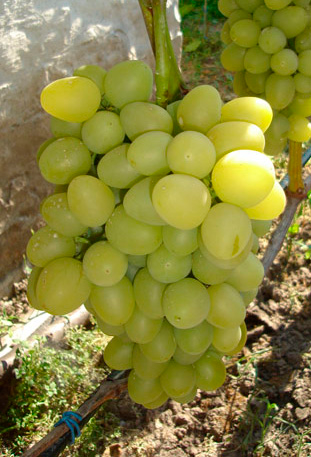 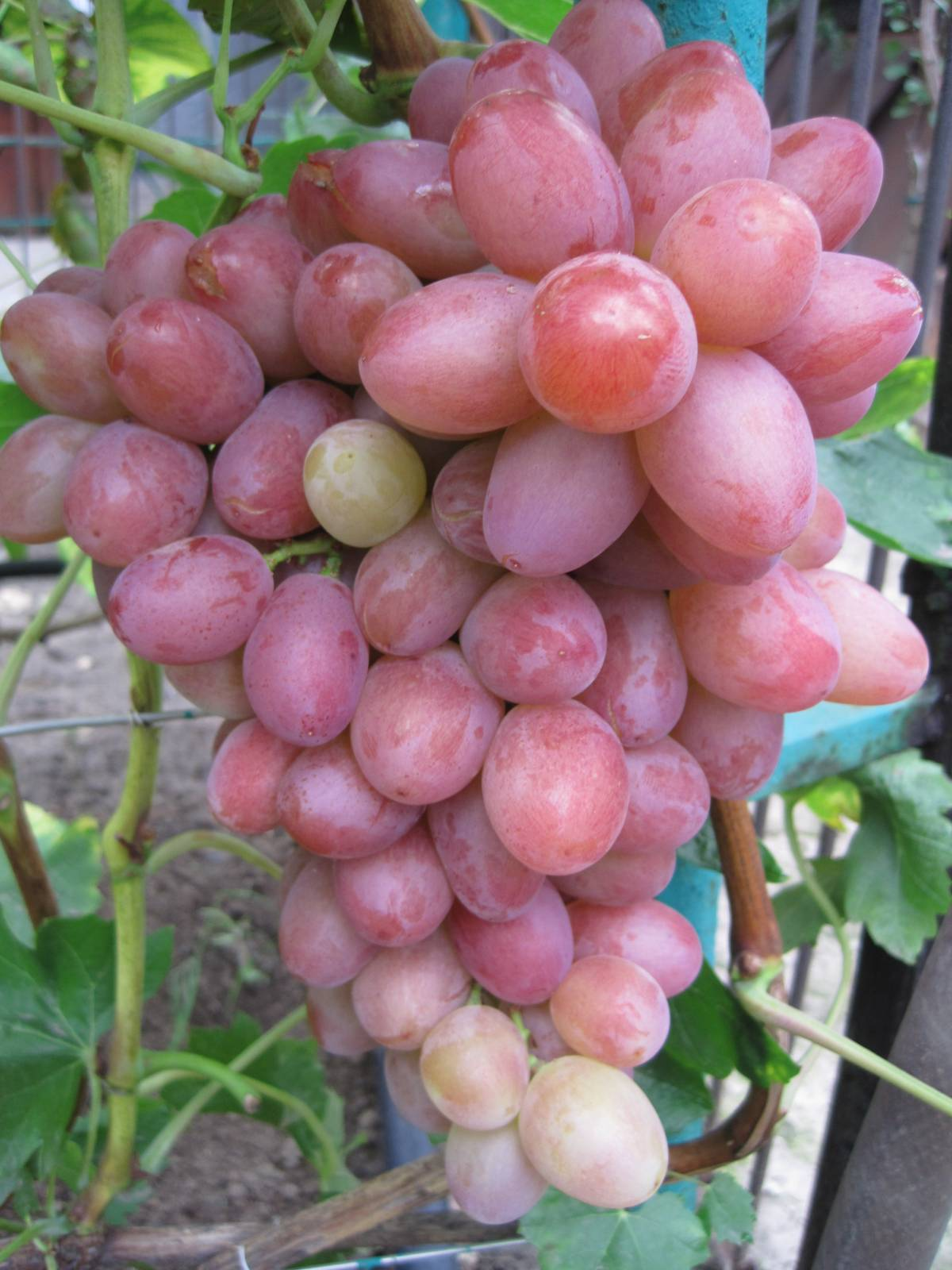 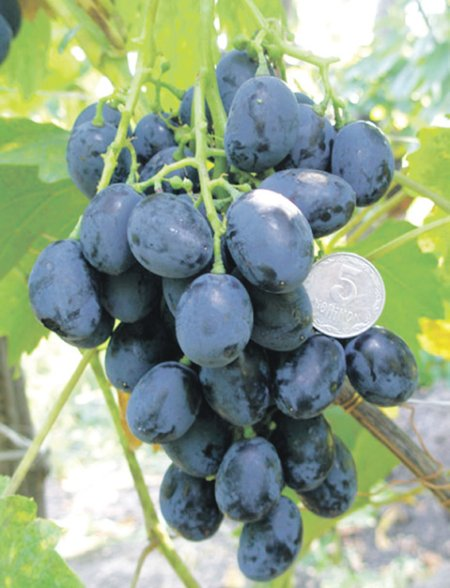 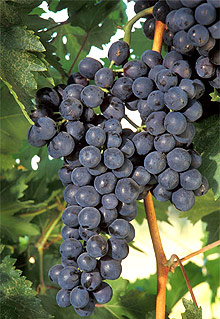 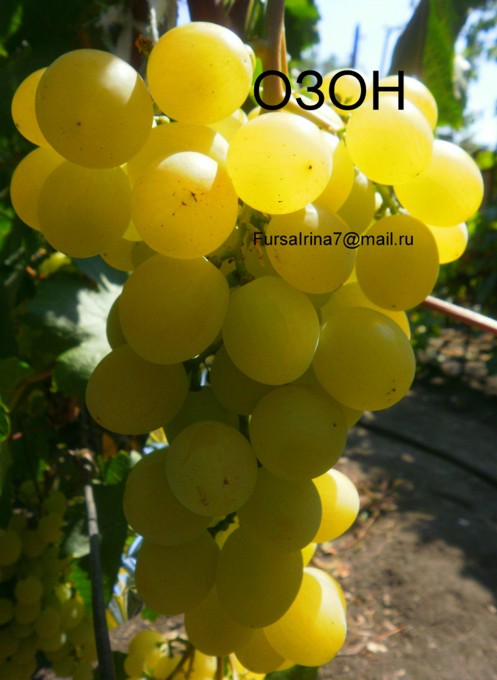 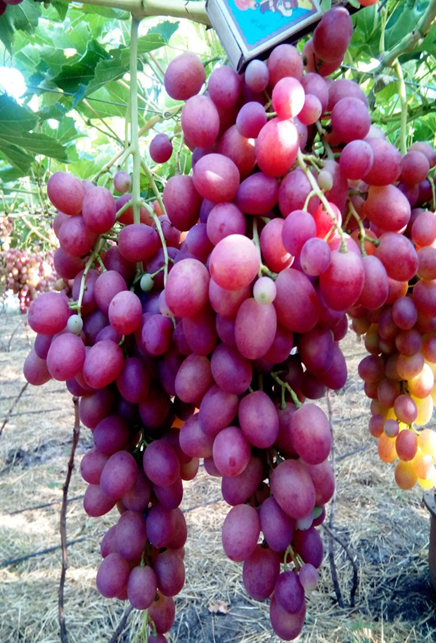 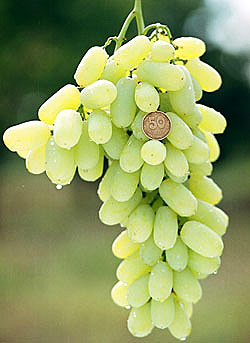 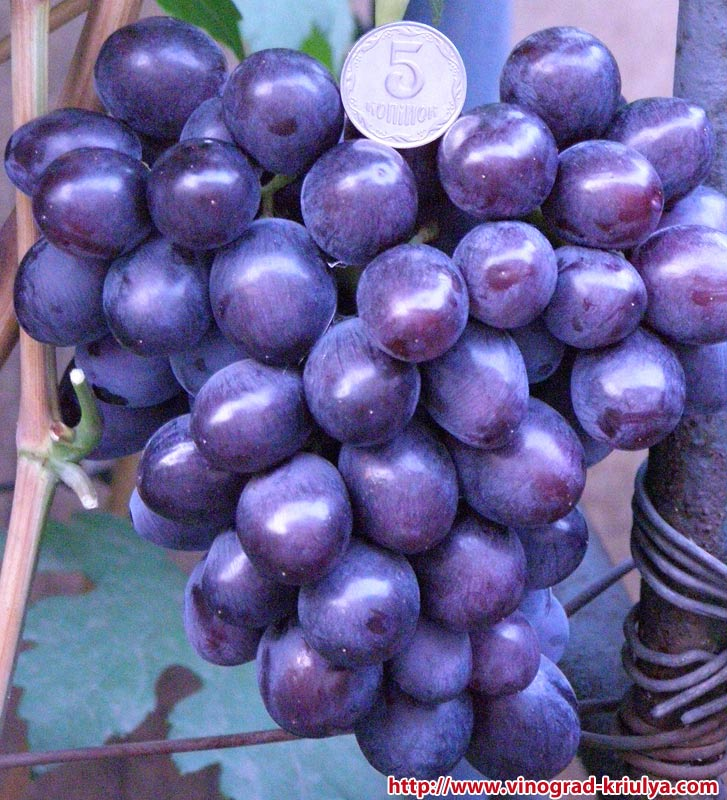 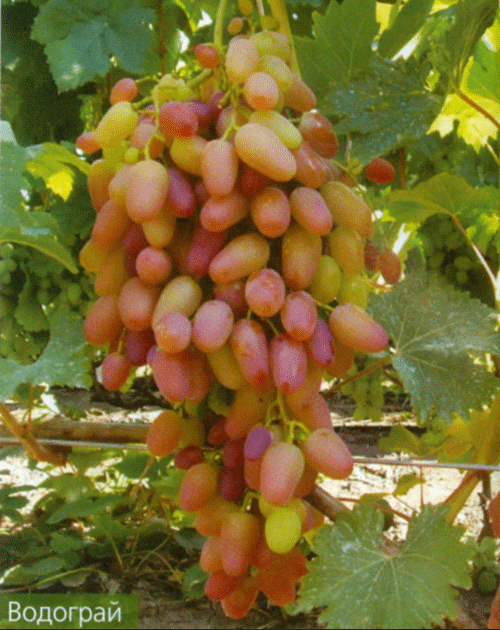 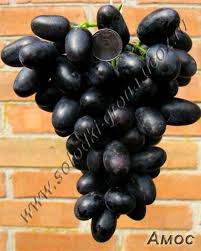 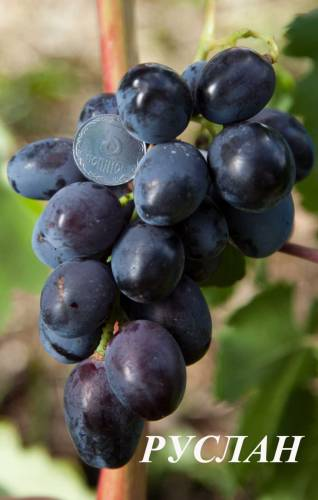 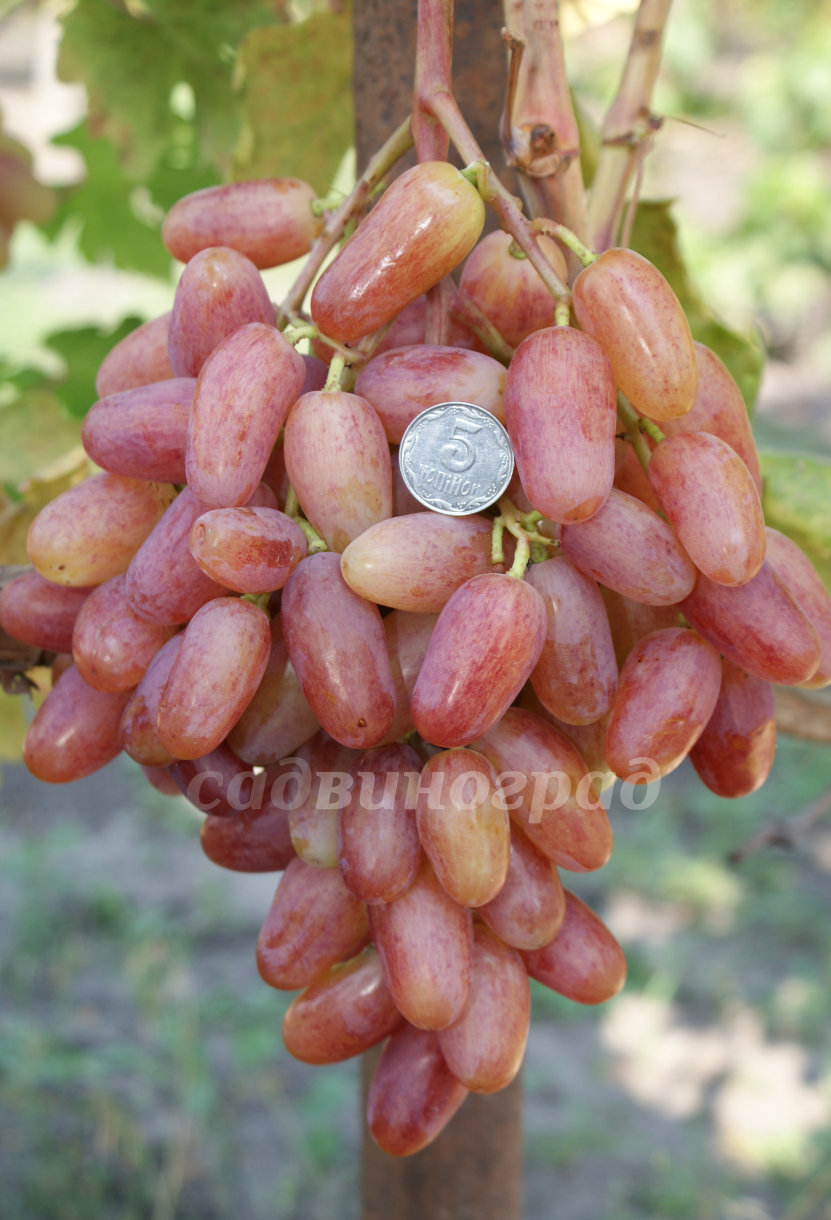